Connected 4 Health
Další psychoterapie poruch příjmu potravyAutoři: Simona Cakirpaloglu, Lukas Merz
Číslo projektu: 2021-1-RO01- KA220-HED-38B739A3
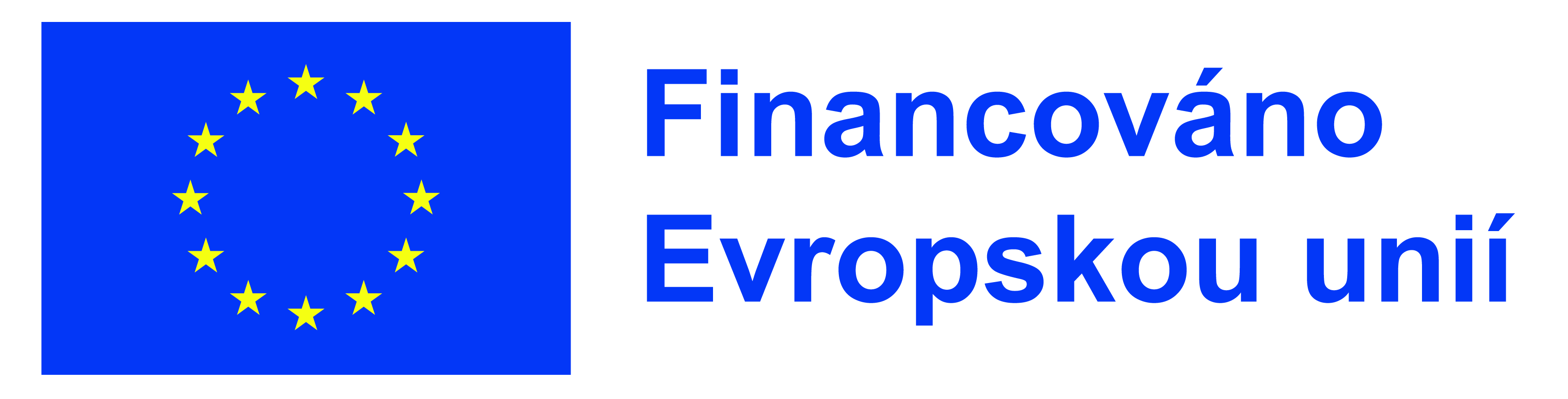 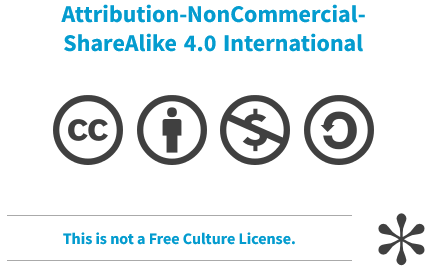 Podpora Evropské komise při přípravě této prezentace nepředstavuje schválení jejího obsahu, který odráží pouze názory autorů, a Komise nenese odpovědnost za jakékoli použití informací v ní obsažených.
2
Další psychoterapeutické metody
Jak již bylo uvedeno, poruchy příjmu potravy mají mnoho tváří - vyskytují se v mnoha různých formách, podobách a variantách. Žádné dva případy nejsou stejné. Příčiny a příznaky jsou obecně známé, ale každý případ je jedinečným souborem aspektů. Vzhledem k této škále příčin a projevů se liší i léčba a léčebný plán pro každého jednoho člověka. Každý léčebný plán musí být přizpůsobený stavu pacienta, jeho fyzickým, sociálním a kulturním podmínkám.
Z tohoto důvodu používají kvalifikovaní odborníci na duševní zdraví tzv. „integrovanou“ strategii, tj. používají více než jeden terapeutický přístup. KBT bývá první volbou, ale existuje několik dalších cest, kterými se psychoterapeutická léčba může ubírat a které lze využít ku prospěchu pacienta.
3
Další psychoterapeutické metody
Záleží na dovednostech, zkušenostech a někdy i preferencích každého terapeuta, jaké typy terapeutických přístupů v jednotlivých případech použít. V této prezentaci budou uvedeny některé z nejčastěji používaných typů psychoterapie a pokusíme se ukázat, že si nekonkurují, ale spíše se doplňují. Protože každý pacient je individuální, může mu jeden typ prospět více a jiný méně. Aby pacientovi terapie pomohla nemoc přijmout, pochopit, zvládnout a nakonec překonat, je nutné pečlivé odborné posouzení a vhodná kombinace metod.
4
KBT - a co dál?
Doporučená počáteční psychoterapeutická intervence je kognitivně-behaviorální, s důrazem na kognitivní restrukturalizaci, tj. identifikaci chybných myšlenkových vzorců a zkreslených názorů na jídlo, cvičení, stravu, váhu atd. Škodlivé kognice jsou logicky a nenásilně zpochybňovány a pacientův systém přesvědčení se postupně pod dohledem mění.
Proces kognitivní restrukturalizace je přítomen po celou dobu léčby, ale nejdůležitější je na začátku a v počáteční fázi úpravy hmotnosti. Když se sníží biologický stres a hmotnost se postupně vrací k normálu a pacient začíná pociťovat návrat k normálnímu fungování, je obvykle čas přejít do další fáze individuální psychoterapie a zařadit jeden nebo více z následujících přístupů.
5
Psychodynamický přístup
Patří k tzv. hlubinné psychologii, tj. příčinu duševních obtíží vidí ve vnitropsychických konfliktech, které se odehrávají na nevědomé úrovni, kam nemáme přirozený přístup. Pacient spolu s terapeutem zkoumá vlastní psychické konflikty, kterých si normálně není vědom, a je tedy proti nim bezbranný.
Je důležité, aby terapie kladla důraz na uvědomění si svých emocí a fantazií, jejich vyjádření a zpracování. Cílem je, aby pacient pochopil souvislosti mezi svými současnými emočními stavy, chováním a osobní historií, aby získal vhled a porozuměl opakujícím se vzorcům chování, které vedly k rozvoji poruchy příjmu potravy.
6
Psychodynamický přístup
Tento přístup k terapii se snaží pomoci klientům lépe porozumět sobě samým tím, že zkoumá nevědomé významy činností, které provádějí. Zkoumá přesvědčení, hodnoty a pocity, které o sobě lidé mají, a pomáhá jim implementovat získané poznatky do každodenního života. Je důležité, aby se pacienti postupně naučili měnit destruktivní vzorce, ve kterých dříve žili.
Cílem psychodynamického procesu je vést pacienta k tomu, aby si uvědomil své vnitřní potřeby, získal nadhled, aby viděl konflikty a získal nad nimi větší kontrolu.
7
Rodinná terapie
Rodinná terapie pracuje s rodinou jako jedním organismem. Zabývá se jejími zvláštnostmi a osobnostmi jednotlivých členů. Pracuje s širším kontextem, v němž se problém, tj. porucha příjmu potravy, odehrává. Rodinná terapie vychází z předpokladu, že rodina funguje jako vzájemně propojený systém, v němž jeho součásti na sebe vzájemně působí. Pokud jedinec zažívá ve svém životě problémy, mohou mít kořeny v rodinném systému, rodinné dynamice, ve vztazích a komunikaci. A je to právě rodinný systém, který změnou pohledu na problém může svým členům pomoci jej vyřešit. Rodinná terapie se snaží podpořit zdravé porozumění a komunikaci mezi členy, zkoumá, jaký vliv má porucha příjmu potravy na rodinu a co může rodina pro podporu pacienta udělat.
8
Rodinná terapie
Může probíhat formou individuálních (např. jen otec) i podskupinových sezení (všechny děti).
Je také důležité zdůraznit, že se změnami v současné rodině dochází i ke změnám v kontextu rodinné terapie. Rodina je zde chápána nejen ve smyslu biologické pokrevní linie nebo právních definic. Rodina zahrnuje všechny osoby, které daná rodina považuje za své členy nebo které vnímá jako důležité pro změny v rodinném systému. Proto mohou být v rodinné terapii zahrnuti partneři dospívajících členů nebo noví partneři rodičů po rozvodu předchozího manželství, případně rozšířená rodina s blízkými přáteli atd. Domácí zvířata nejsou výjimkou.
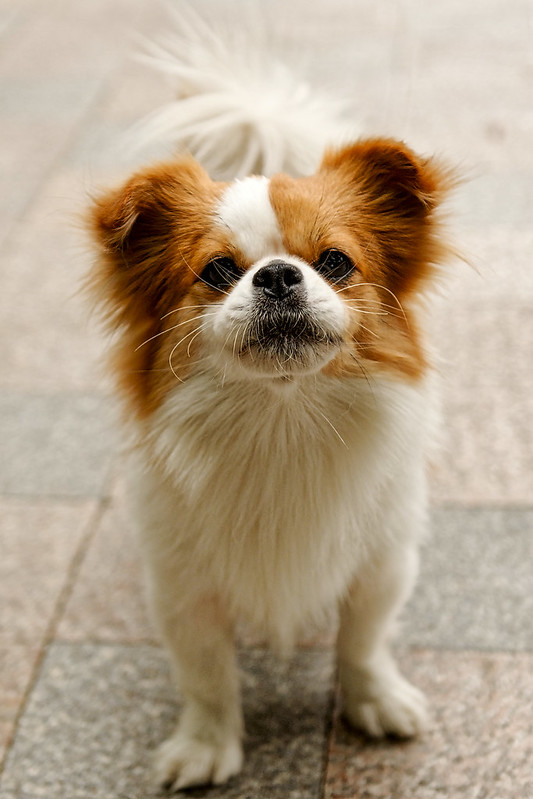 9
Interpersonální terapie (IPT)
Interpersonální psychoterapie se zaměřuje především na pacientovy aktuální mezilidské vztahy jako zdroj obtíží (a následných projevů obtíží v podobě poruchy příjmu potravy). Vede klienta k tomu, aby objevil a pochopil souvislosti mezi svými symptomy a mezilidskými vztahy a následně si uvědomil, jak může svými postoji a reakcemi, prožíváním a chováním přispívat k problematickým, konfliktním, frustrujícím nebo traumatizujícím mezilidským vztahům.
Pozornost věnuje také tomu, odkud pramení současné nepřiměřené reakce: jak k nim přispívají nedostatečně nebo nevhodně zpracované zážitky z minulosti - do jaké míry dochází k nutkavému opakování minulých zážitků a nevhodnému přenášení minulých zkušeností do současných situací a vztahů.
10
Maudsley Anorexia Nervosa Therapy pro dospělé (MANTRA)
MANTRA je druch  integrativní terapie, která byla vyvinuta speciálně pro léčbu mentální anorexie. Zaměřuje se na kognitivní, emocionální, vztahové a biologické faktory, které k rozvoji poruchy příjmu potravy přispívají. Snaží se identifikovat, co lidi udržuje v anorexii, a postupně jim pomáhá najít alternativní a adaptivnější způsoby, jak se s těmito stresory vyrovnat. Vychází z výše zmíněných metod, zaměřuje se na rozvoj motivace ke změně a uzdravení, zlepšení příjmu potravy a výživy, řešení mezilidských konfliktů, rozvoj pozitivnějších stylů myšlení, učení se novým způsobům zvládání emocí.
Jedna z forem terapie MANTRA zahrnuje do terapeutické skupiny více rodin, které mohou sdílet své zkušenosti, učit se jedna od druhé, poskytovat si povzbuzení a podporu.
11
Specializovaný podpůrný klinický management (SSCM)
SSCM není založen na žádném psychologickém modelu, ale využívá praktický a podpůrný přístup. Byla navržena jako nespecifická placebo léčba v klinické studii, kterou bylo možné poskytovat ambulantním pacientům. SSCM využívá klinické dovednosti se zaměřením na zlepšení příznaků poruch příjmu potravy a techniky podpůrné terapie. Důraz je kladen nejen na symptomy, ale i na zlepšení prožívání a kvality života pacienta. Ve srovnání s ostatními strukturovanými přístupy se jedná o velmi flexibilní přístup. Na každém sezení se přezkoumávají hlavní příznaky a pokrok při dosahování stanovených cílů léčby a pacient určují se další kroky. Role terapeuta je menší, měl by spíše usnadňovat, podporovat a povzbuzovat. Obsah je pro každého pacienta zcela individuální a kombinuje vlastní pacientovy znalosti o tom, co by pro něj mohlo fungovat, a terapeutovy znalosti o tom, co by někomu mohlo pomoci uzdravit se z poruchy příjmu potravy.
12
Svépomoc s poradenstvím, psychoedukace
Svépomoc s poradenstvím je forma psychoterapie, která se obecně doporučuje pouze v lehčích případech poruchy příjmu potravy, a to osobám, u nichž bylo zjištěno riziko vzniku poruchy příjmu potravy, nebo osobám, které se z poruchy příjmu potravy uzdravily. Je založena na pravidelných (často skupinových) setkáních s terapeutem, který účastníkům poskytuje podporu v podobě různých technik a rad, edukace a povzbuzení. Často se používá pro dlouhodobou následnou terapii v období po vyléčení, aby se zabránilo návratu do škodlivých vzorců chování a recidivě nemoci.
13
Další zdroje
Podívejte se na video, ve kterém Ivan Eisler hovoří o tom, proč je rodina tak důležitá pro zotavení mladého člověka z poruchy příjmu potravy a co zahrnuje rodinná terapie poruch příjmu potravy. Podívejte se na https://www.youtube.com/watch?v=5rojJ9ZoCJo

Mohl by vás zajímat také článek Roba Welche o využití IPT při léčbě PPP a identifikaci souvislostí, které spouštějí opakující se (a často škodlivé) strategie zvládání. https://www.youtube.com/watch?v=Wy6r1IwUaXw
14